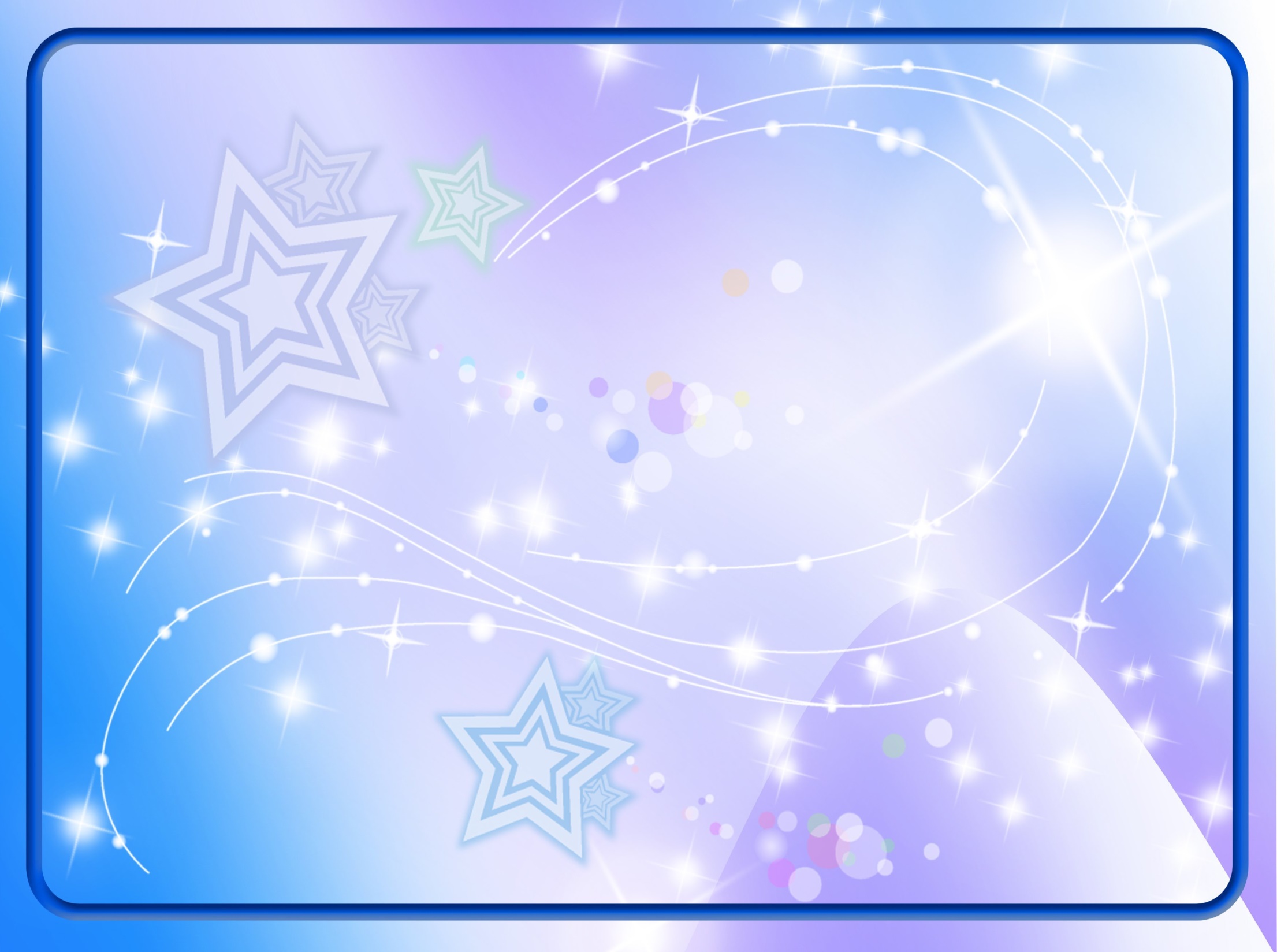 Муниципальное автономное дошкольное образовательное учреждение
Детский сад № 3 «Светлячок»
Развлечение для подготовительной группы  
«Фиксики помогают детскому саду»
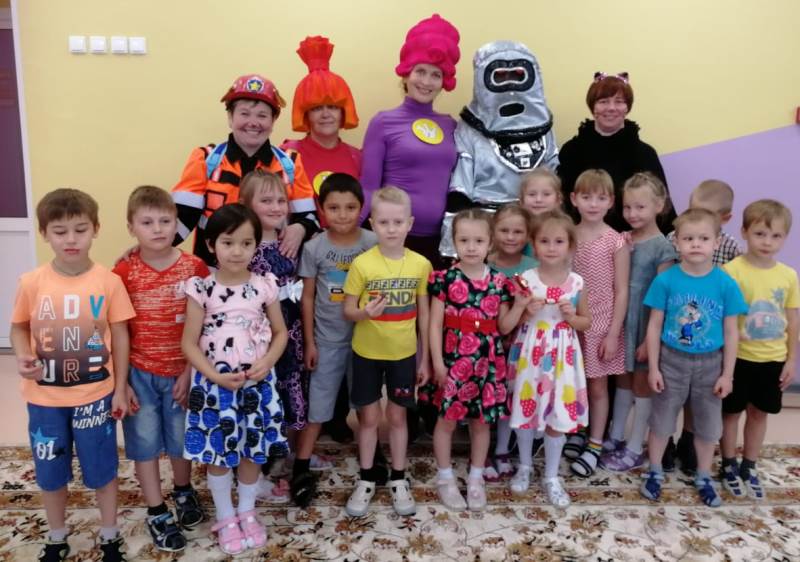 музыкальный руководитель
Борисова Татьяна Анатольевна
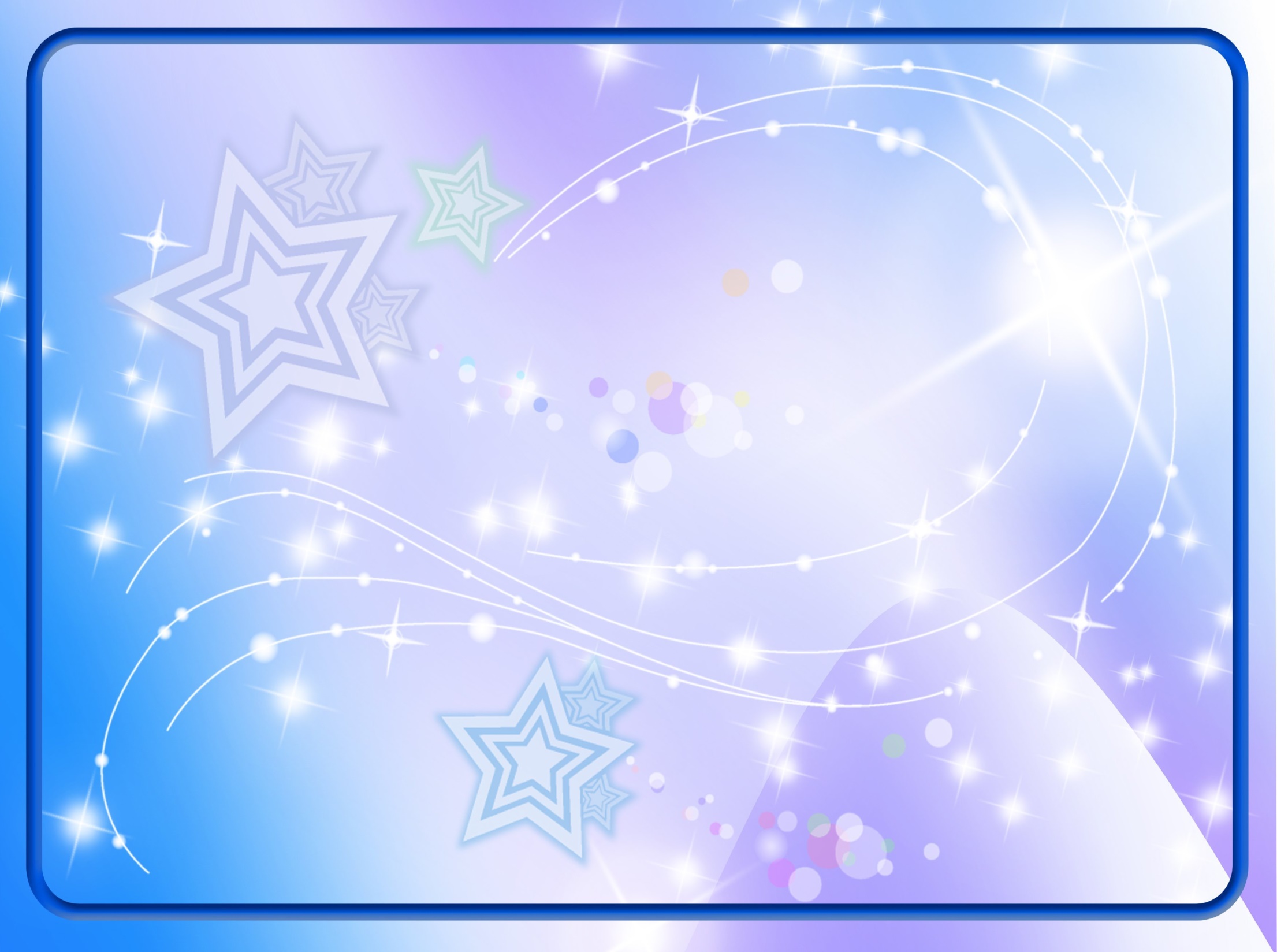 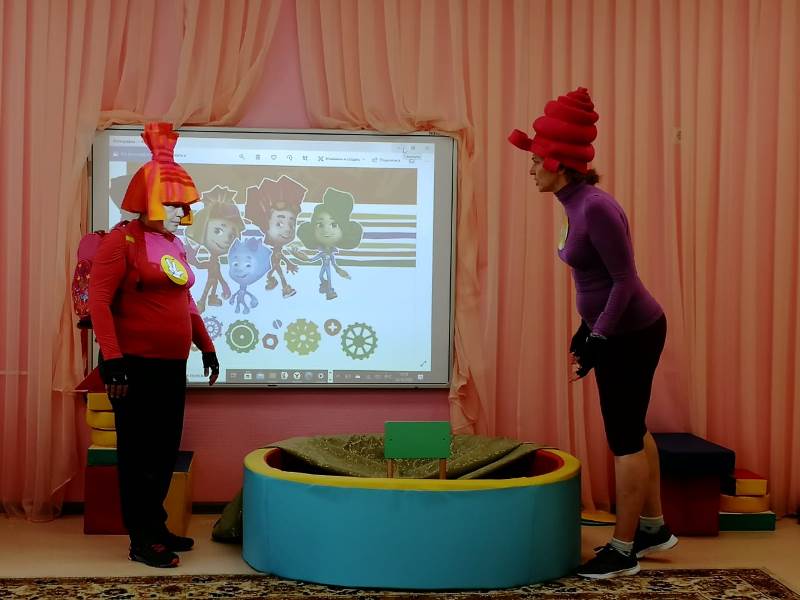 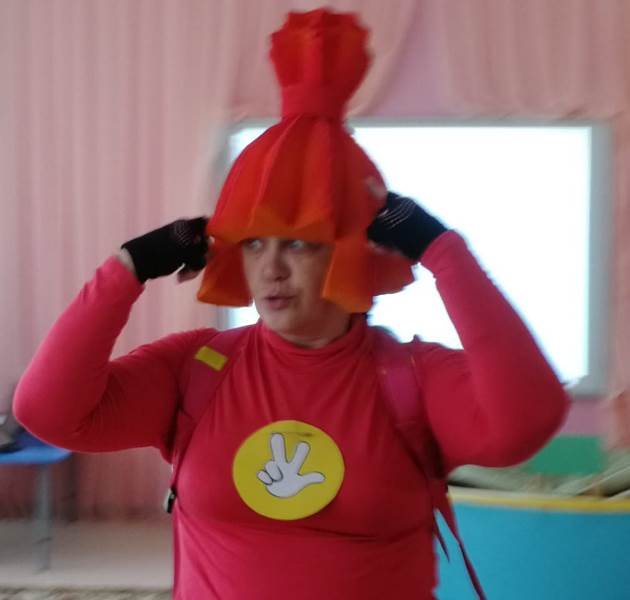 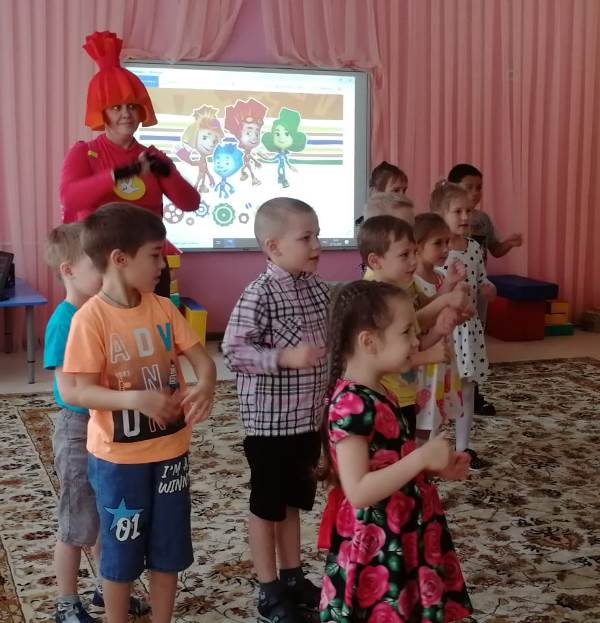 Случилась беда! Прибор потерялся!Кто же поможет во всем разобраться?
Фиксики свой помогатор берут,И за сигналом спешат в дальний путь!
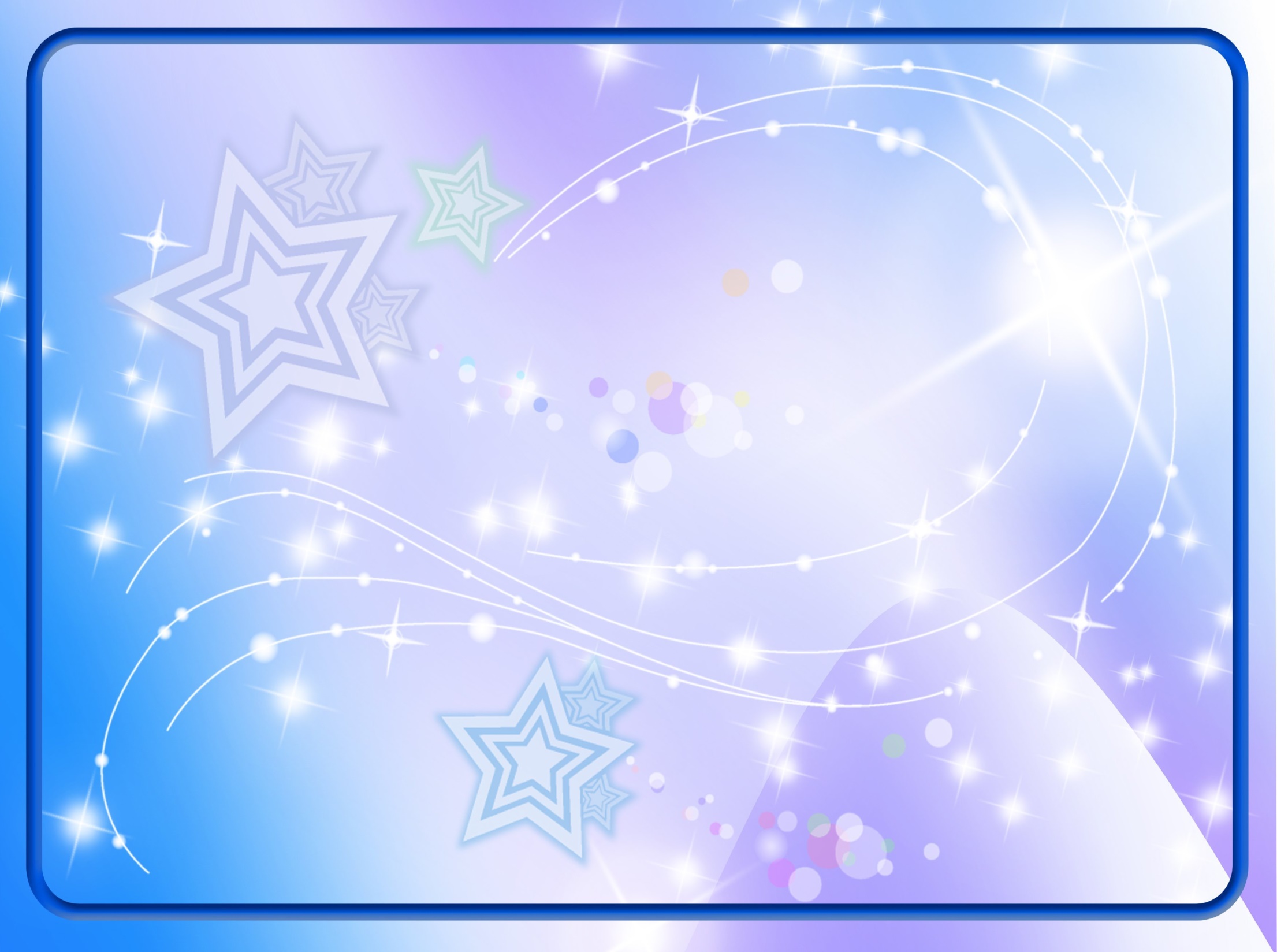 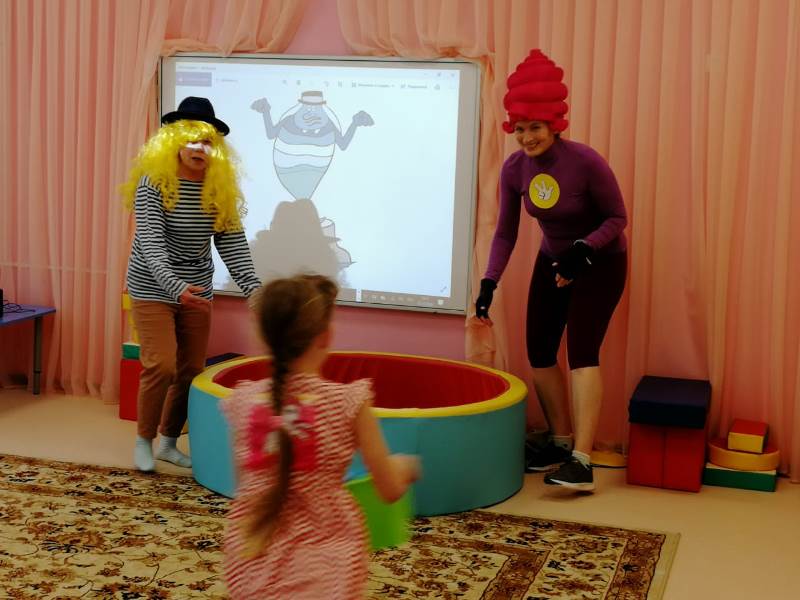 Болото Водяному 
с детьми осушили,И первые наши детали добыли.
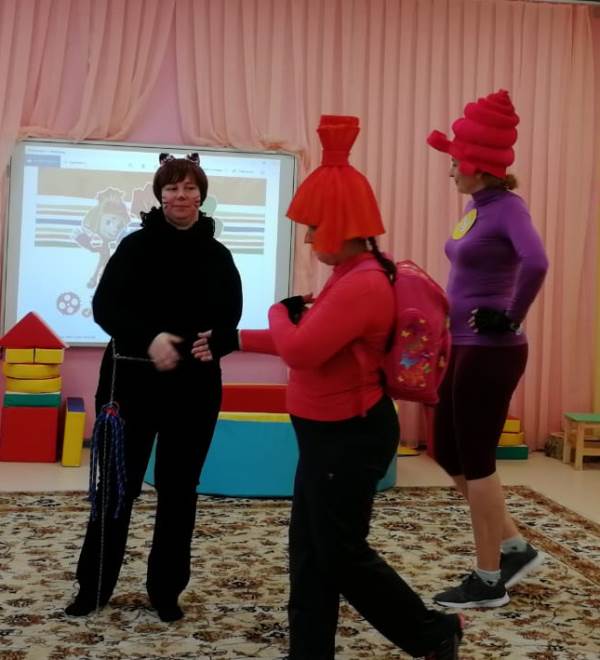 С учёным Котом 
в викторину сыграли,Забрали детали,
 вперёд побежали.
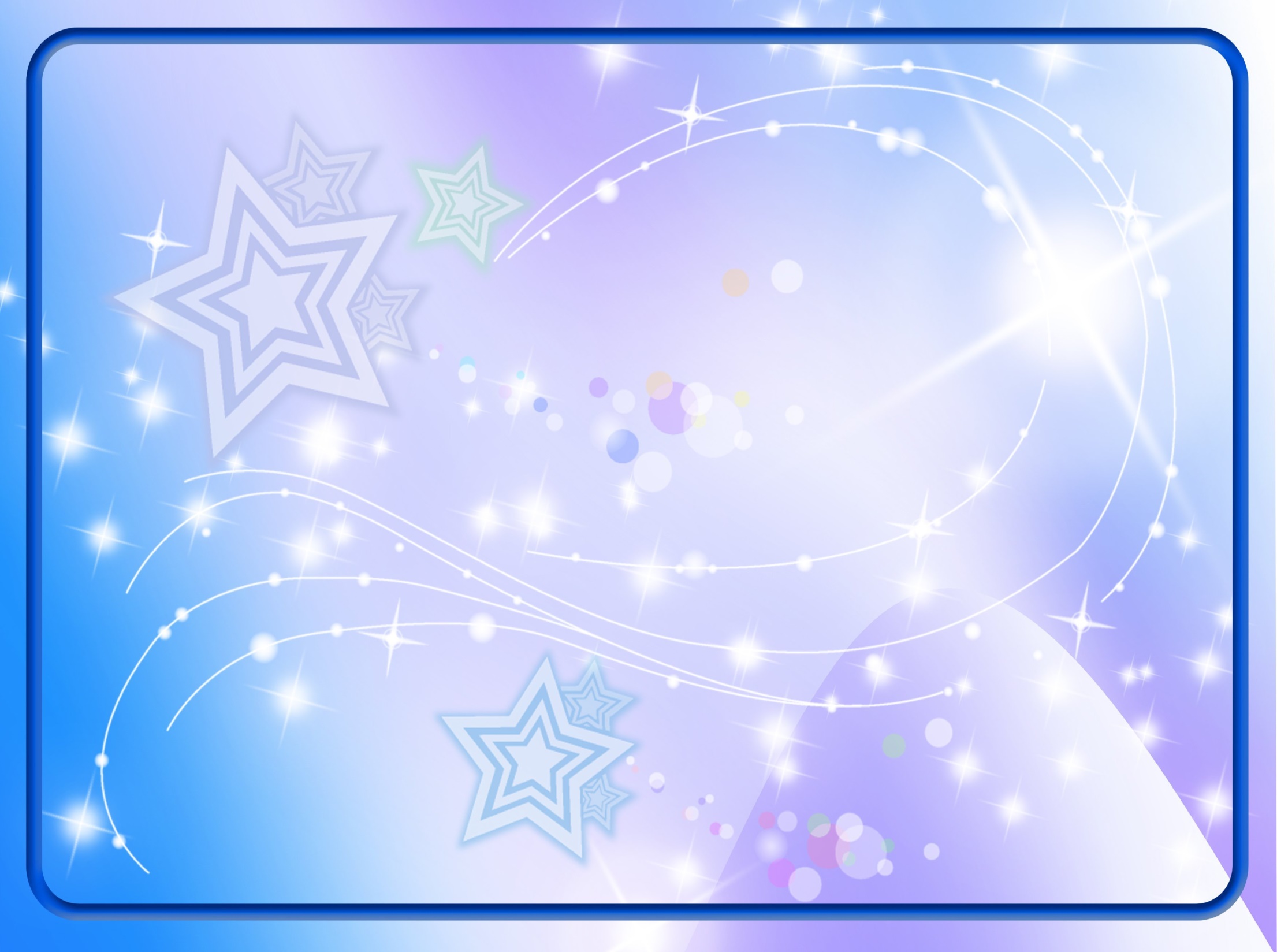 А робот железный (зовут Бронислав)
Нам пару деталей отдал про запас.
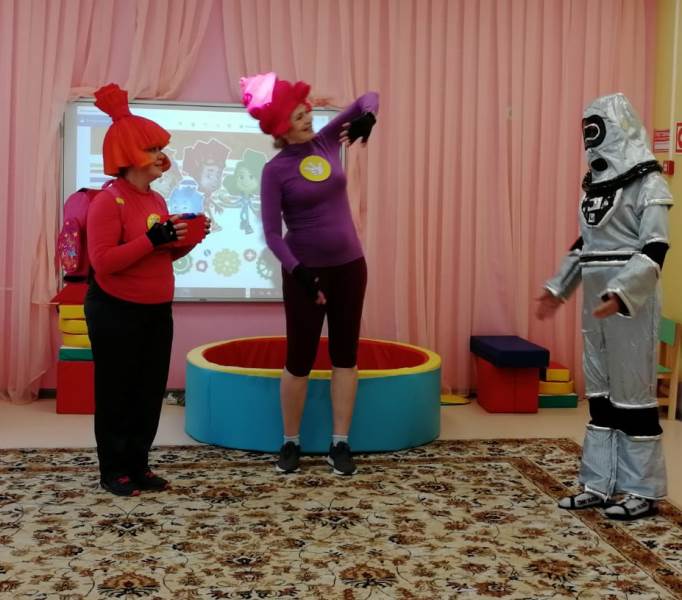 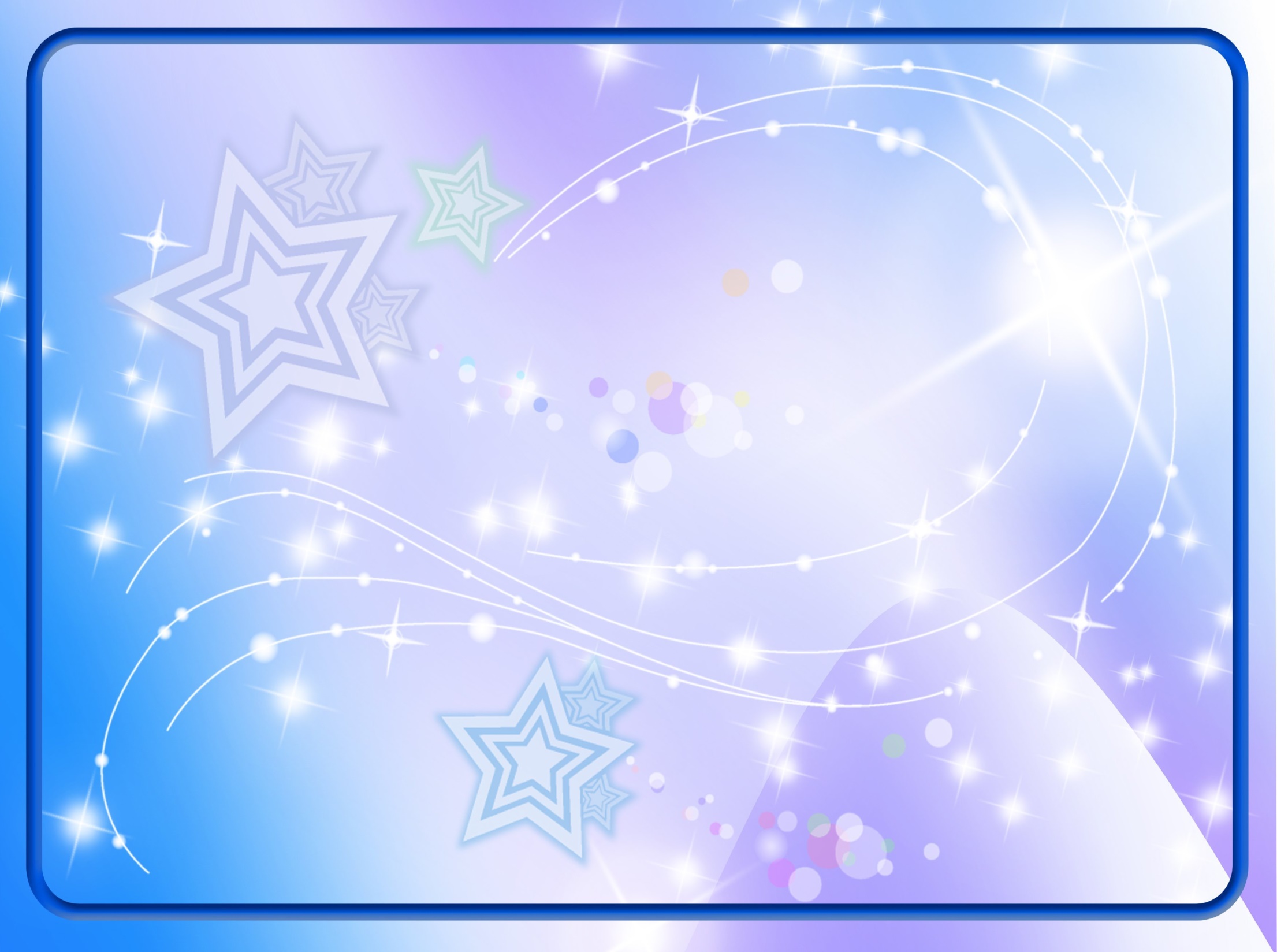 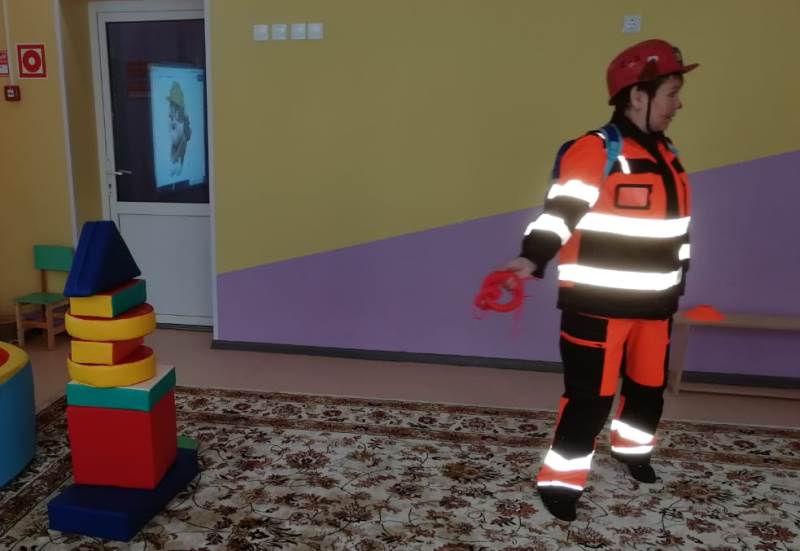 Строитель Крепыш по дороге попался.
Никак его замок не получался!
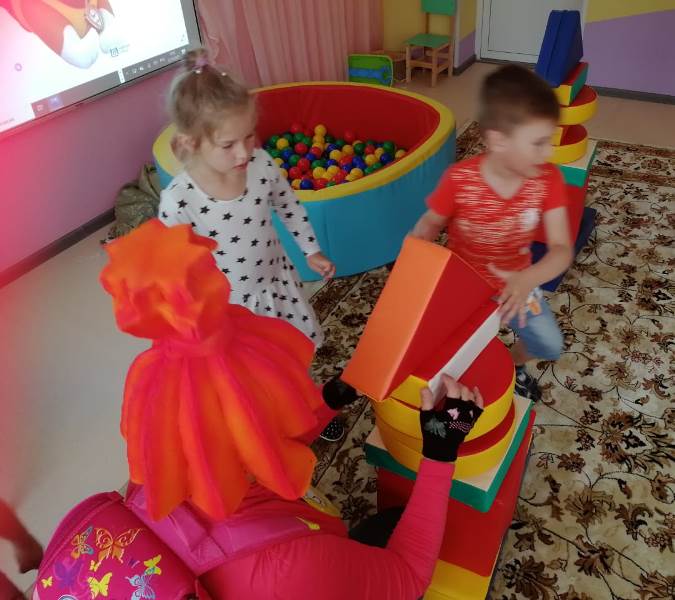 С ребятами вместе ему помогли,Деталей ещё для прибора нашли.
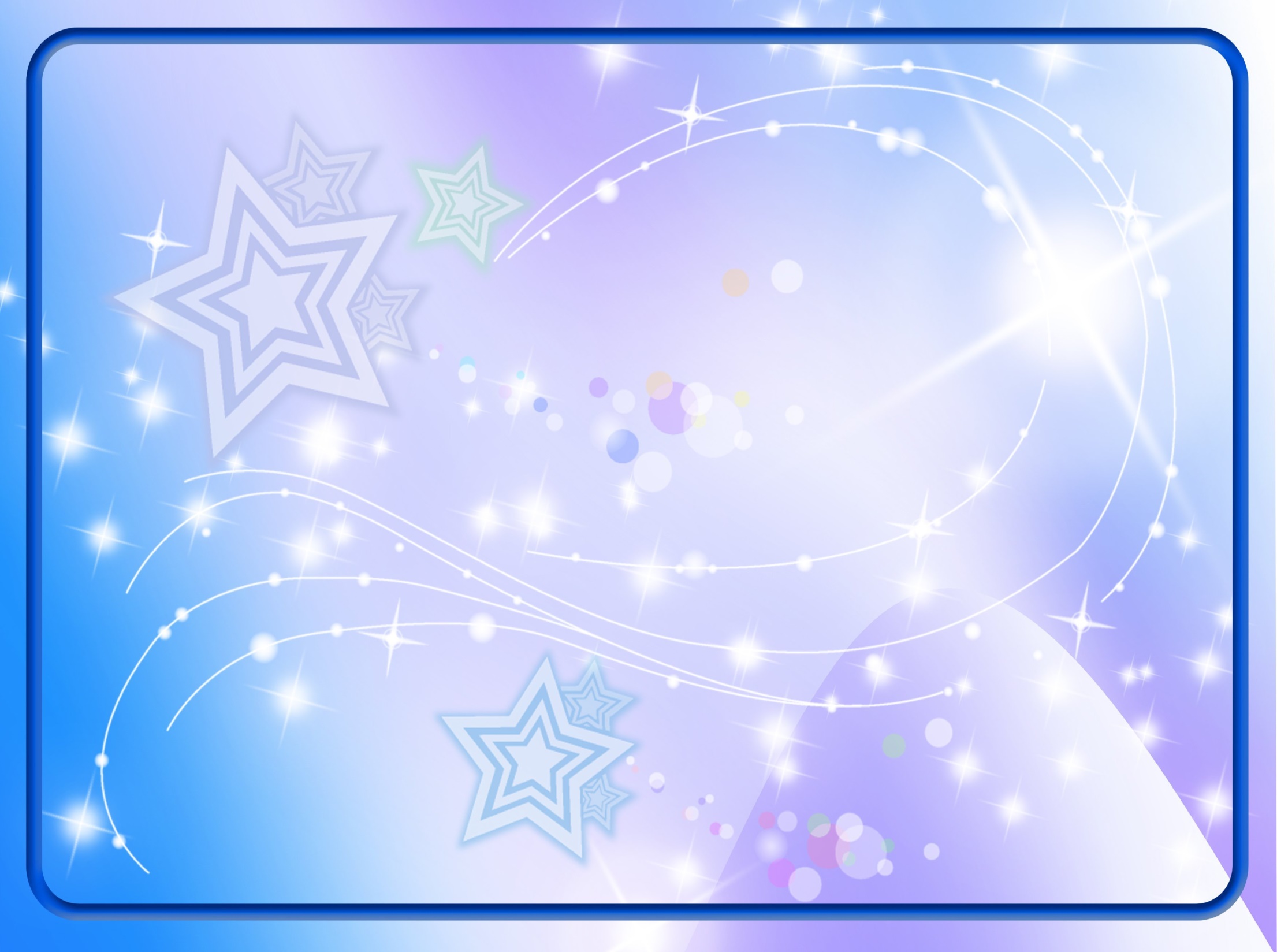 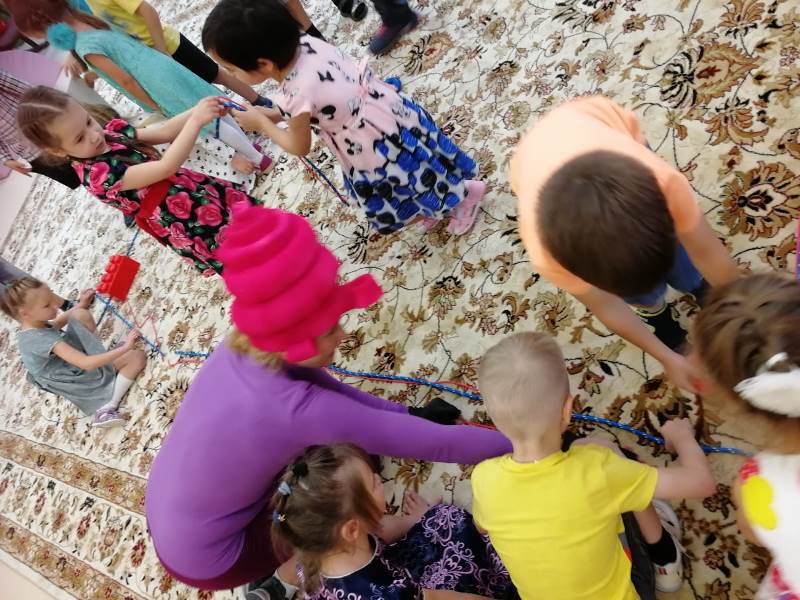 Детали на месте!
 Но не расслабляйся,По схеме прибор 
собрать постарайся!
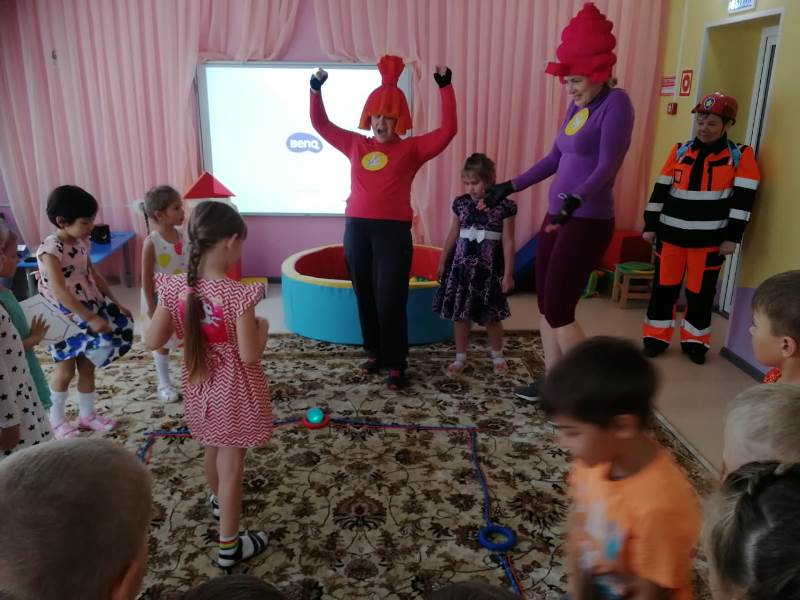 УРА! Мы «энерджи-сейвер» собрали
Не зря мы старались: 
пели, играли.
Теперь кризис садику
 вовсе не страшен,Электричество экономим прибором мы нашим!
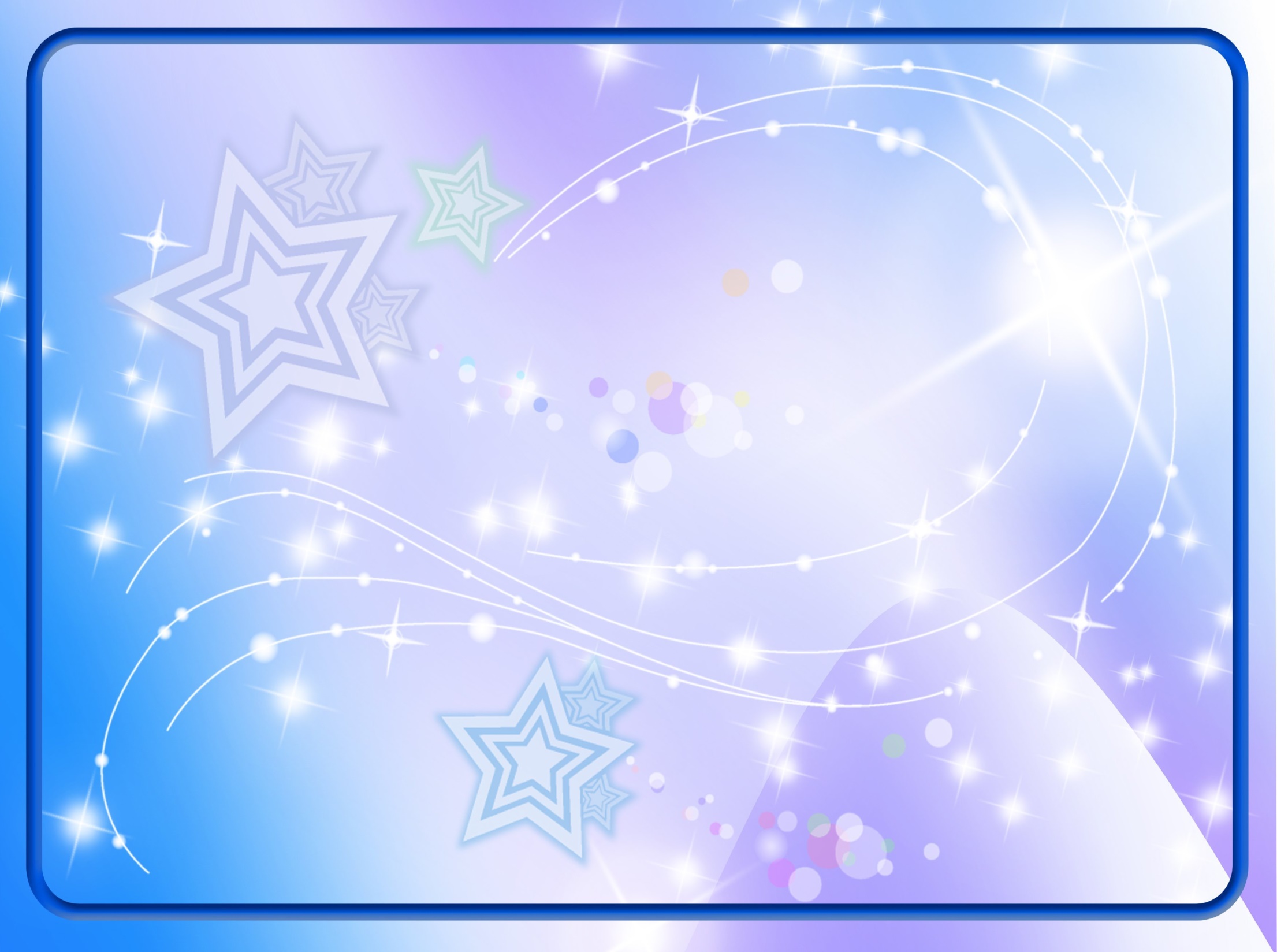 Для всех ребят очень старались-
 придумывали праздник и исполняли роли:
Мася –Ознобихина Наталья Владимировна
Симка –Шехирева Любовь Витальевна
Водяной – Василискина Надежда Ивановна
Кот учёный –Борисова Татьяна Анатольевна
Робот-Кузьмина Дарья Евгеньевна
Крепыш –Годшалк Зоя Фёдоровна